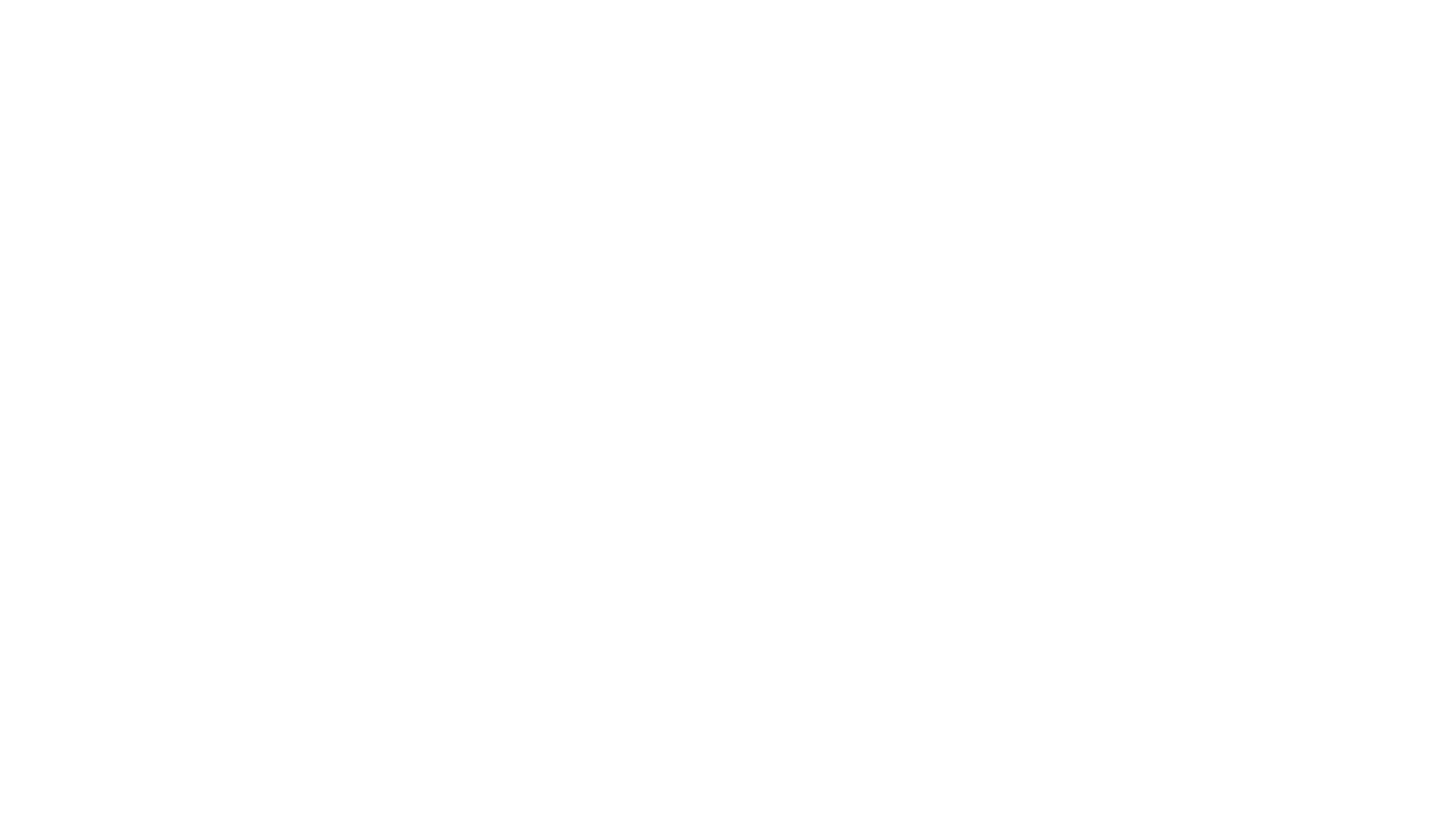 BehandelingNazorg en resocialisatie
Project Forensische Psychiatrie
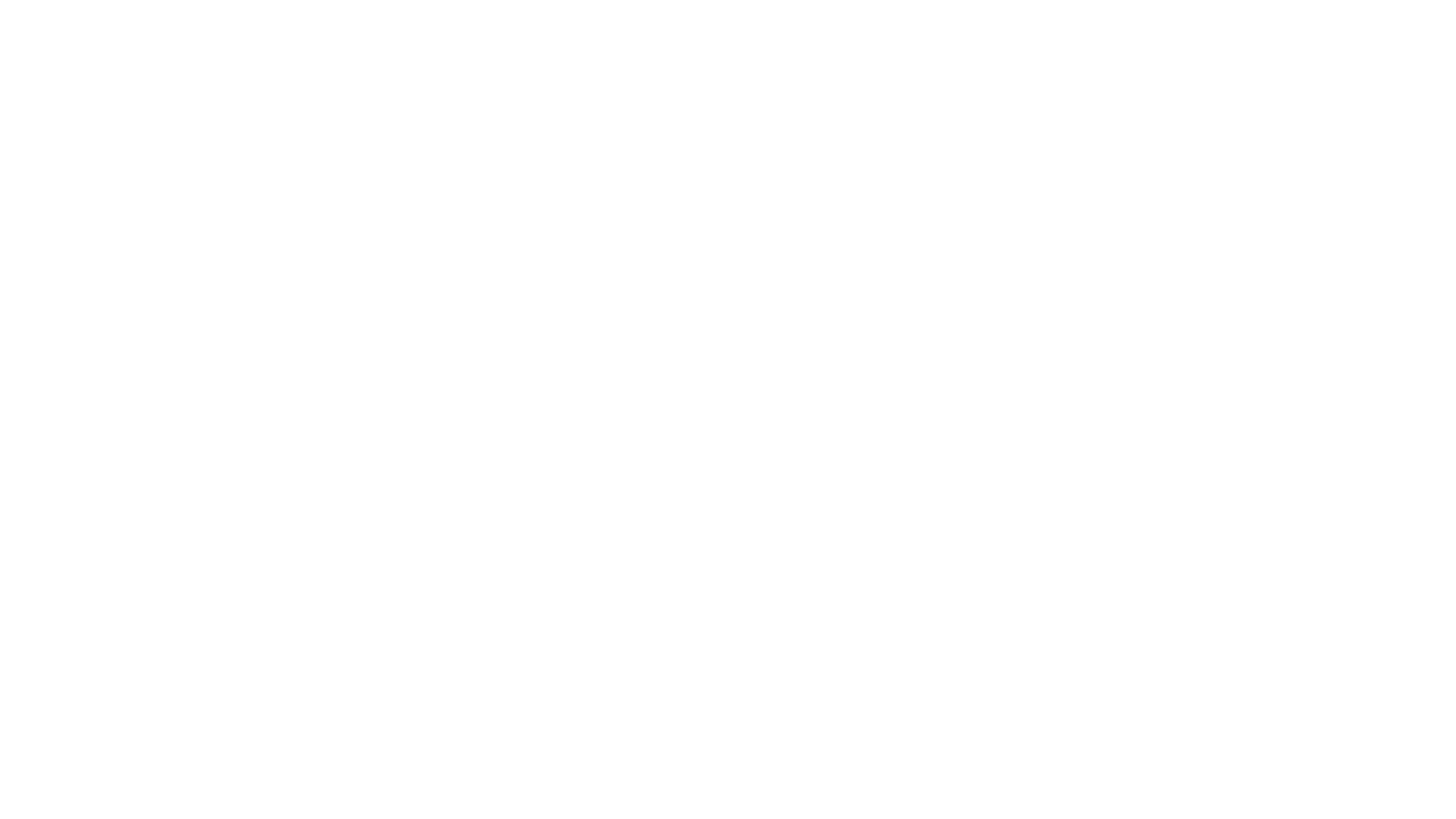 Behandeling
Vorige keer hebben we het gehad over behandeling.De verschillende fases in de behandeling zijn:
- Pre klinische fase: de cliënt wordt bezocht in het HvB, kennismaking,   inschatting risico op agressie
- Opname / Stabilisatie: welk zorgprogramma is geschikt voor deze cliënt
- Delict gerichte fase: Delictsscenario, recidivegevaar omlaag brengen.
- Opbouw fase en terugvalpreventie: gericht op het leven na de FP
                               - Zelfstandig wonen
                               - Begeleid zelfstandig wonen
                               - Begeleid wonen
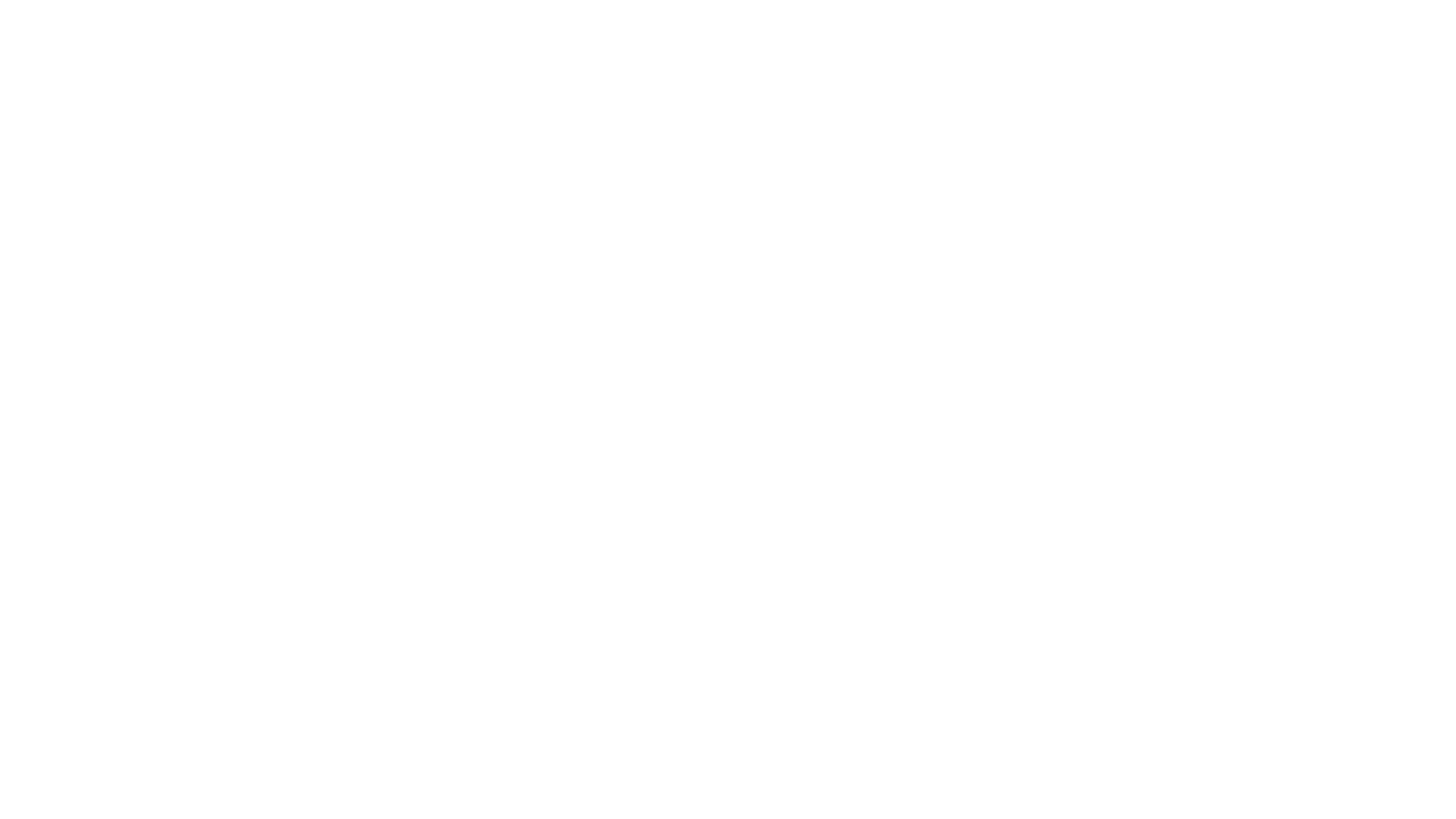 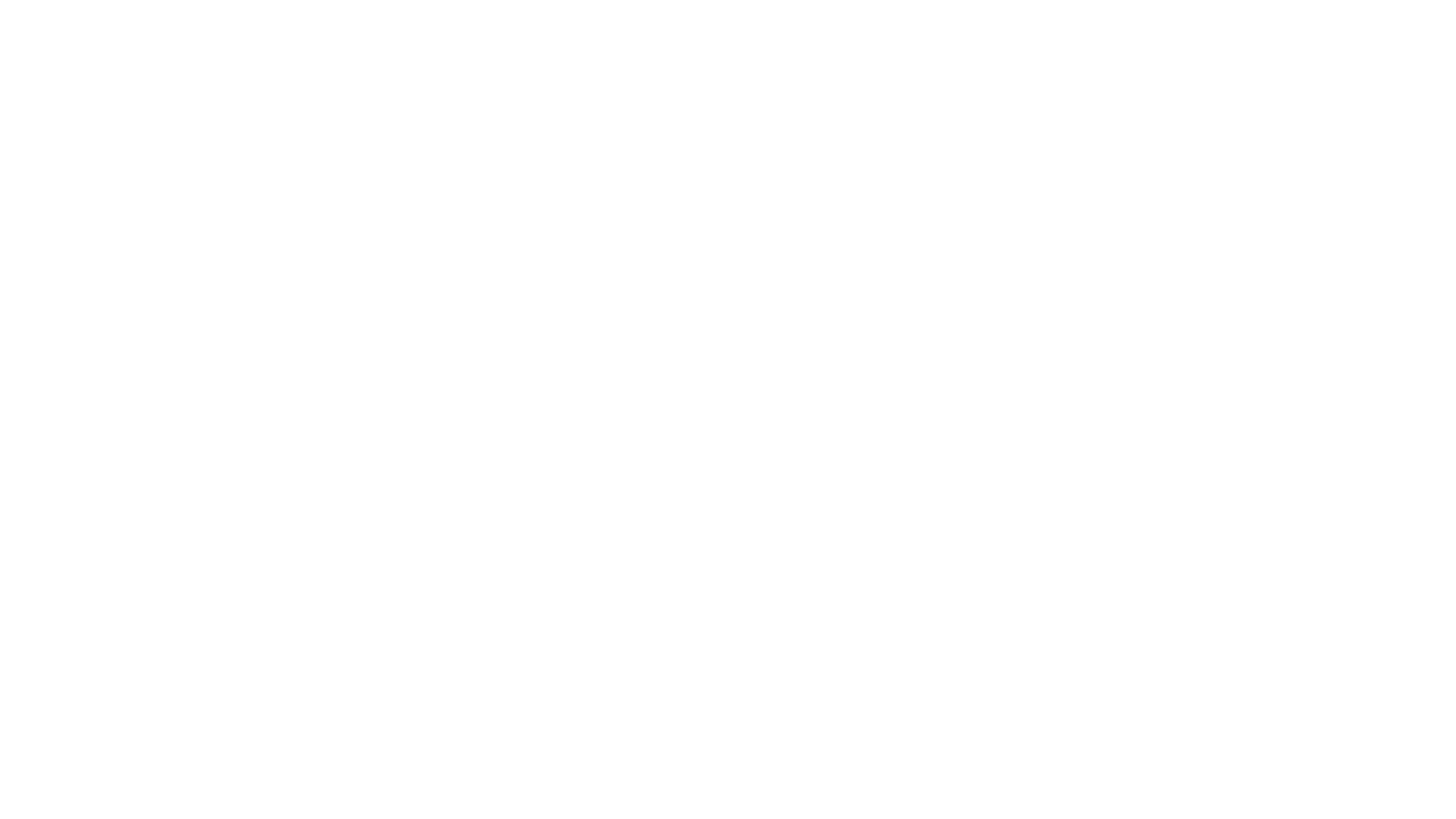 Afsluiting​
Longstay afdeling: deze cliënten komen niet in aanmerking voor terugkeer in de maatschappij omdat het gevaar op recidive te groot is, bijvoorbeeld als de cliënt behandeling weigert.    Doel is een zo hoog mogelijke kwaliteit van leven.                         (beoordeling elke 2 jaar)
Voorwaardelijke beëindiging TBS – toezicht door reclassering  (FPT)
Onvoorwaardelijke beëindiging TBS - alle toezicht vervalt.
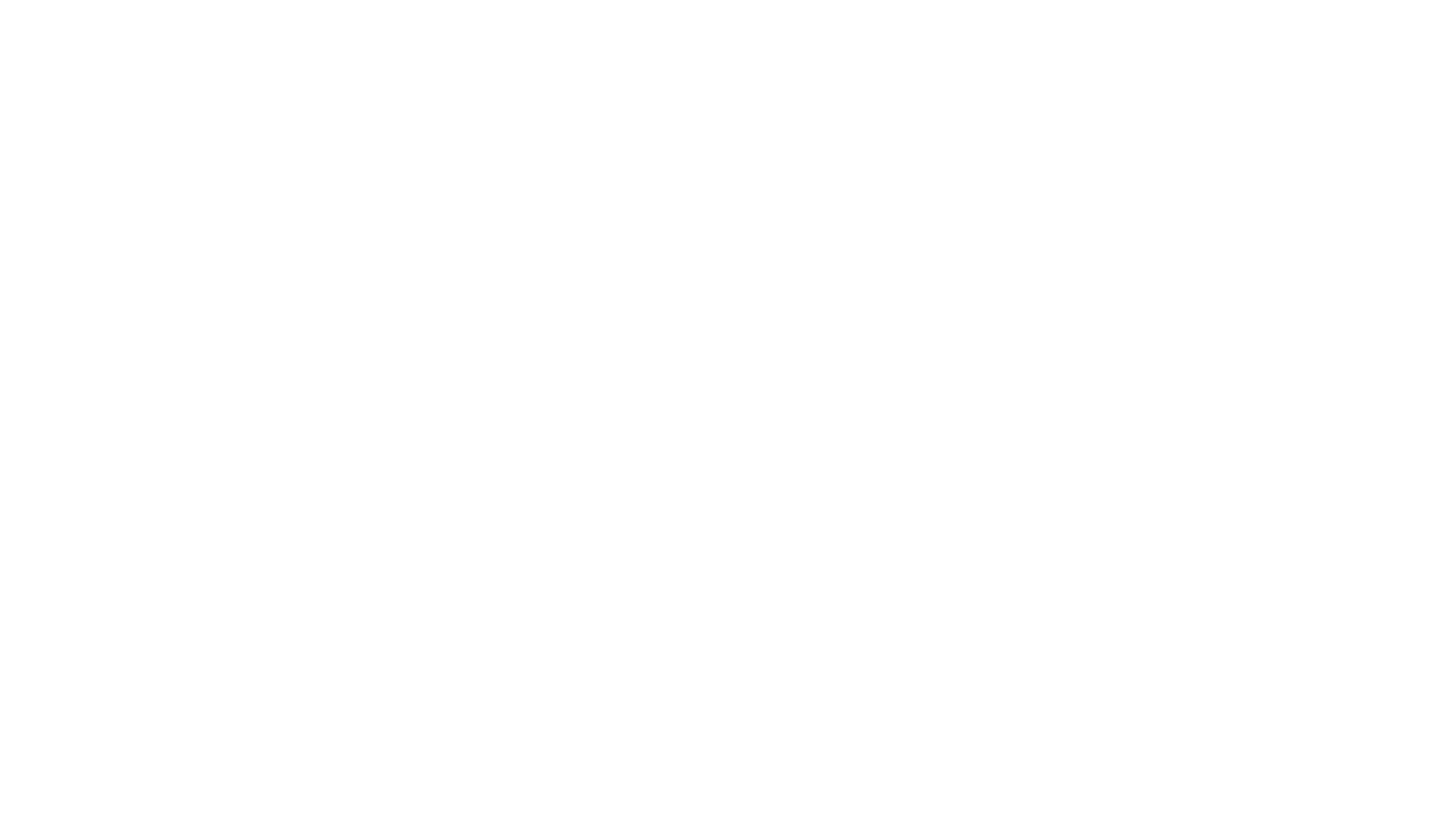 https://youtu.be/uPtVHLY_RLs
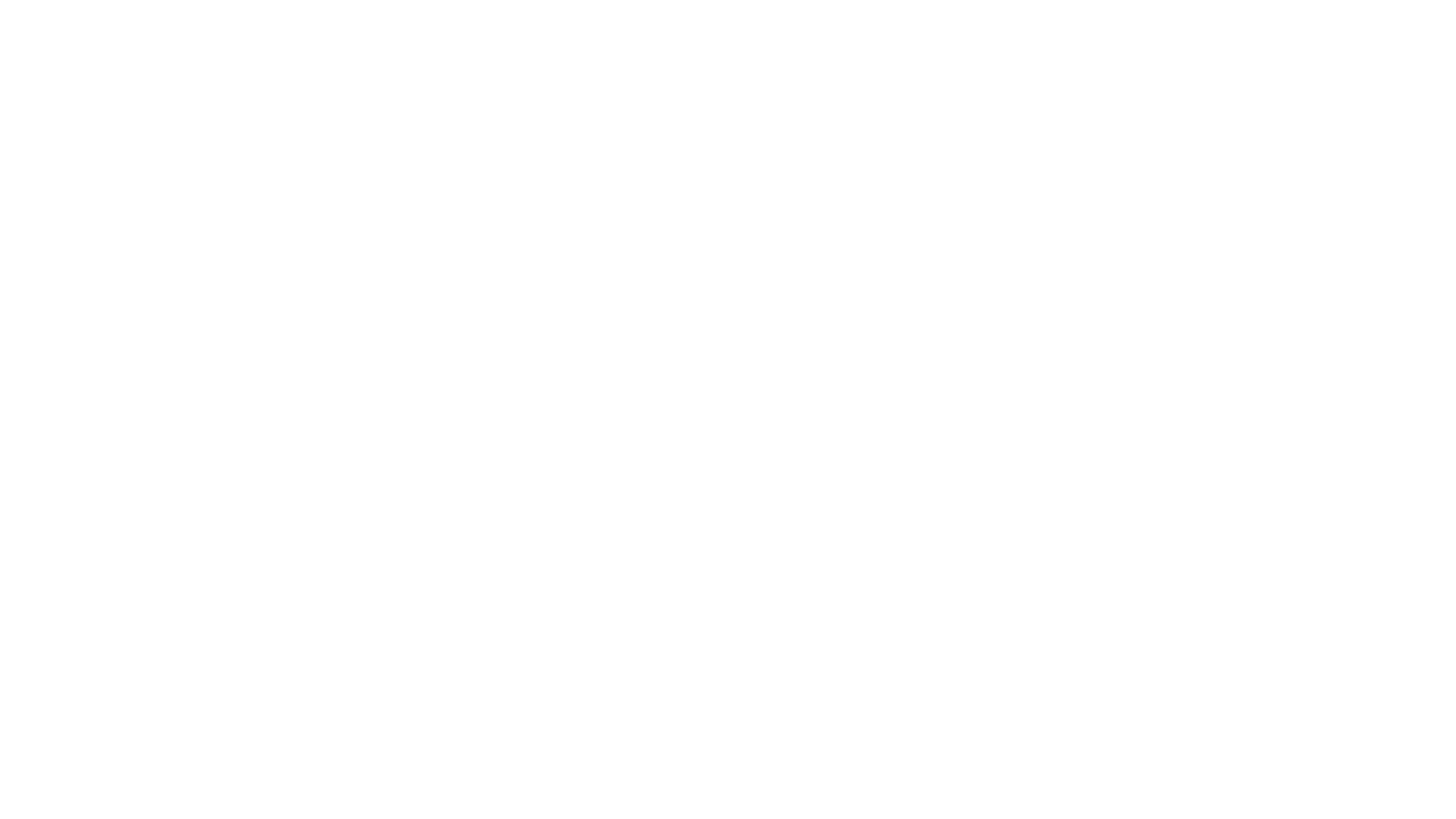 https://www.youtube.com/watch?v=j20z2benqEE&t=6s
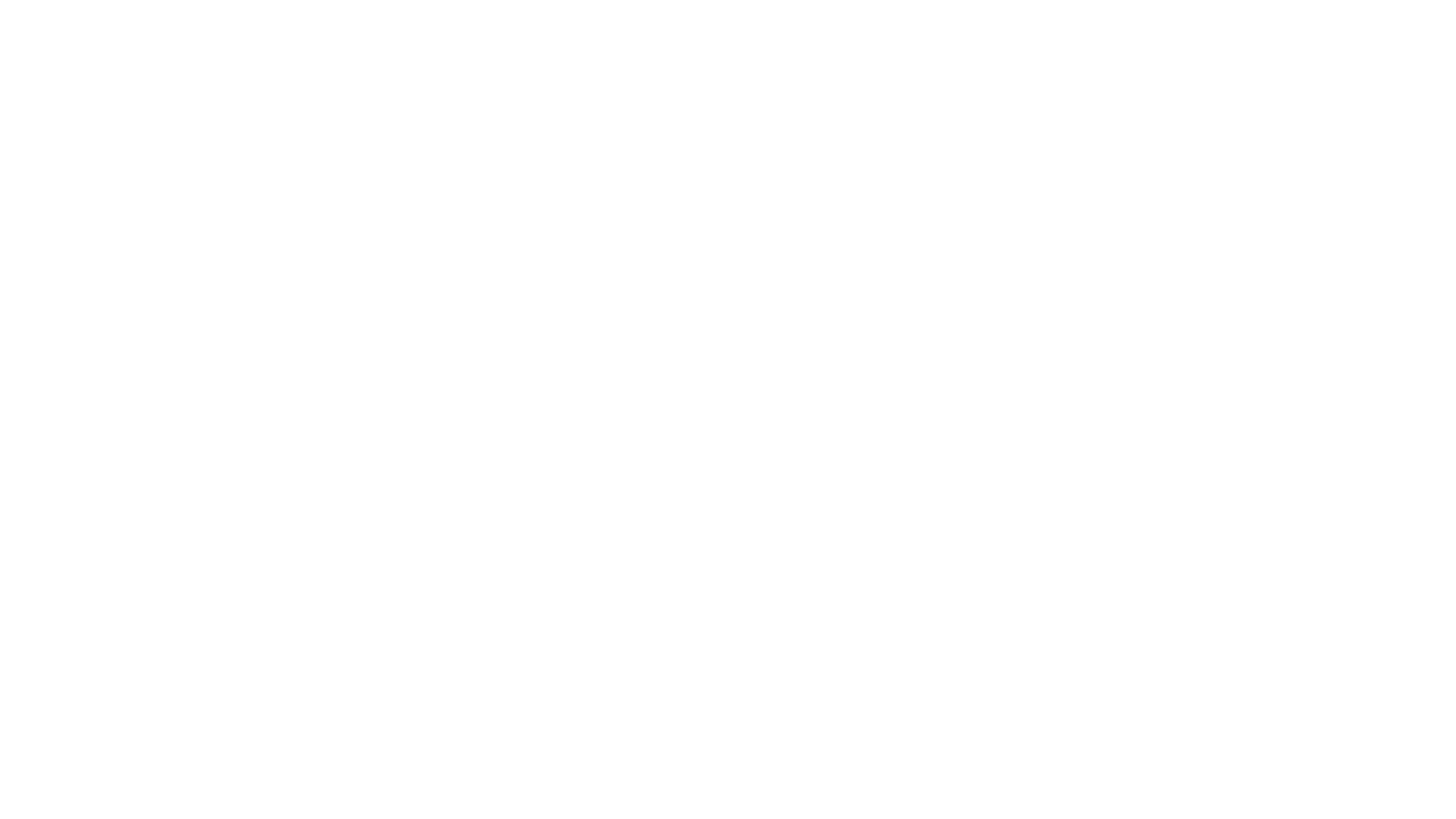 Nazorg​
​Ambulante zorg
FPTZ - forensisch psychiatrische thuiszorg​Voorkomen van recidive en het verlenen van psychiatrische zorg. De intensieve begeleiding leidt ertoe dat signalen die erop wijzen dat het fout dreigt te gaan tijdig worden opgepikt. Daarnaast wordt gewerkt men aan verbetering van het psychisch welbevinden van de cliënt en worden oplossingen gezocht voor materiële en praktische problemen. Bij een aantal van de cliënten lukt het na verloop van tijd te starten met andere vormen van behandeling.​
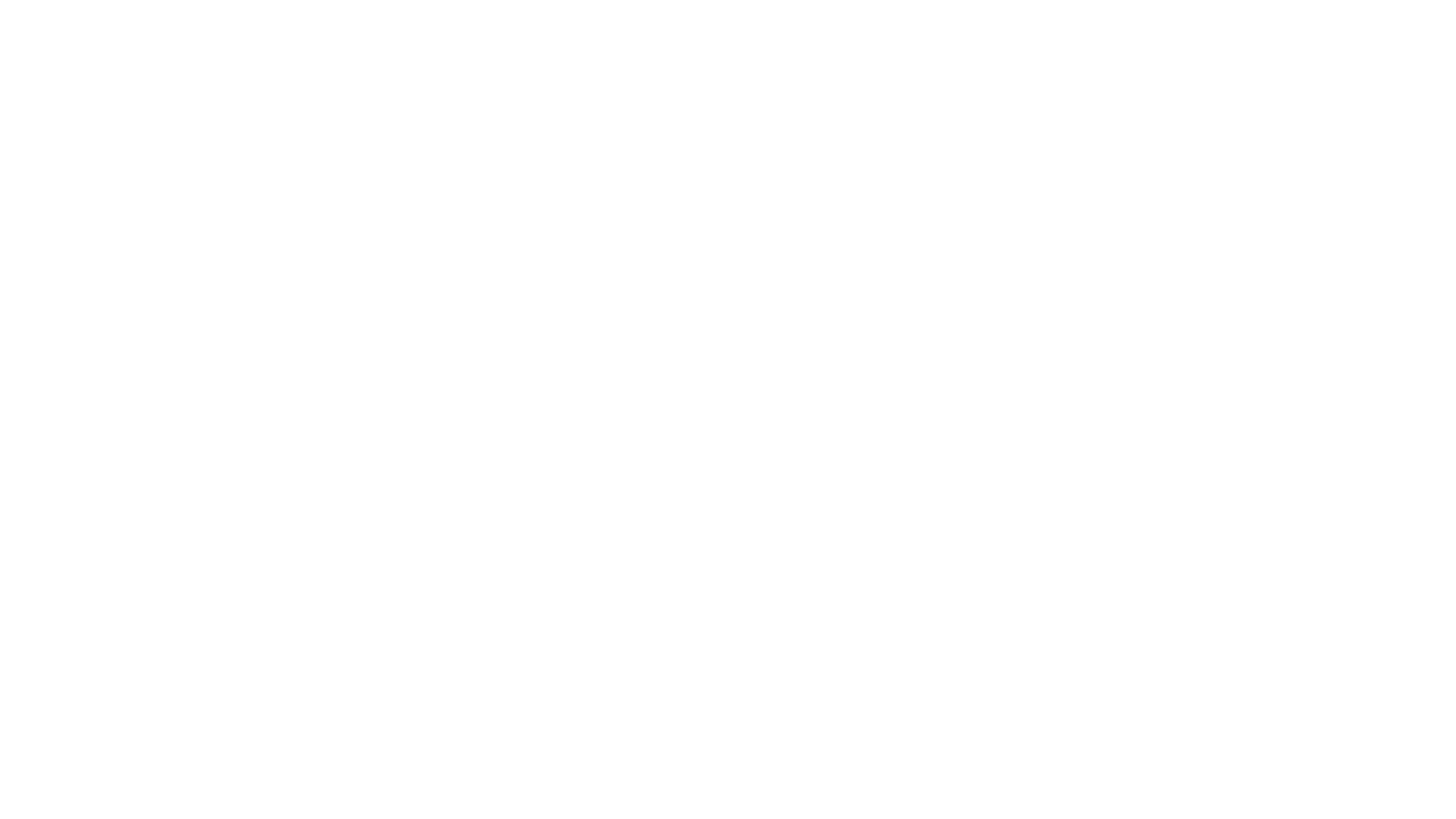 Nazorg
Ambulante zorg
ForACTHet Forensisch ACT-team (For-ACT) biedt intensieve psychiatrische behandeling bij de patiënt thuis. De behandeling is bedoeld voor patiënten die vanuit psychiatrische problematiek grensoverschrijdend en/of delictgedrag vertonen en zelf de stap naar hulpverlening niet kunnen of willen zetten. For-ACT kan worden ingezet wanneer reguliere behandeling niet helpt. De focus ligt op vertrouwen en motivatie voor de behandeling. De patiënten hebben meestal niet zelf gekozen voor behandeling en soms zien zij het nut van behandeling niet in. Er is zowel aandacht voor psychiatrische problemen als voor verslavingsproblematiek.​
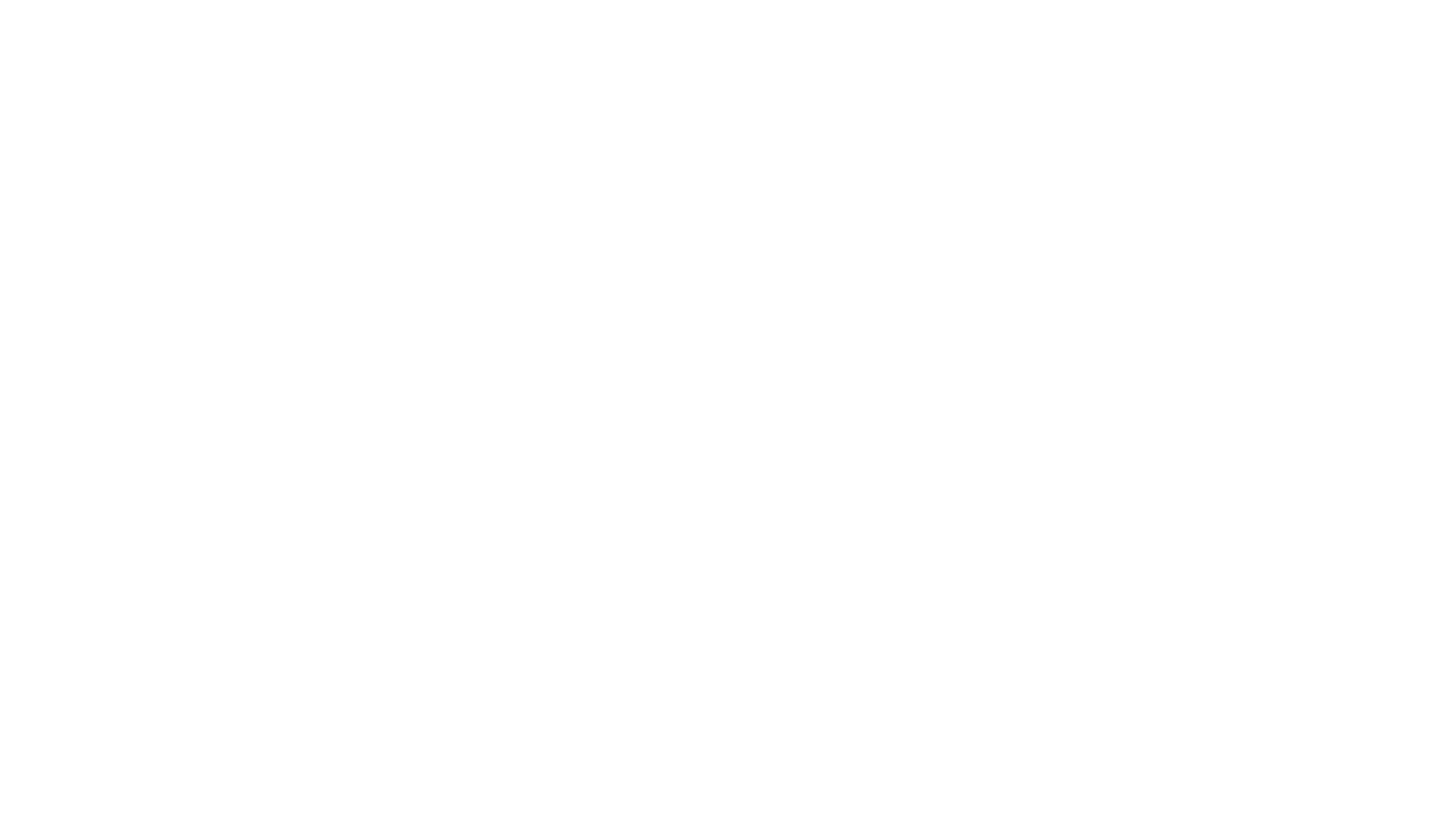 https://youtu.be/Ry4SqTmg2VY